ЭКОЛОГИЧЕСКАЯ                ВИКТОРИНА
«Мы все в ответе за свою              планету» ntacii.com
Добро пожаловать!
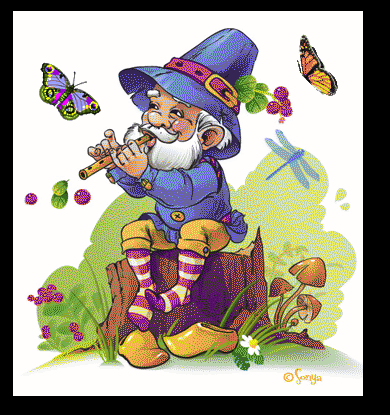 Лес– 
наше   богатство..
Станция «Лесная»
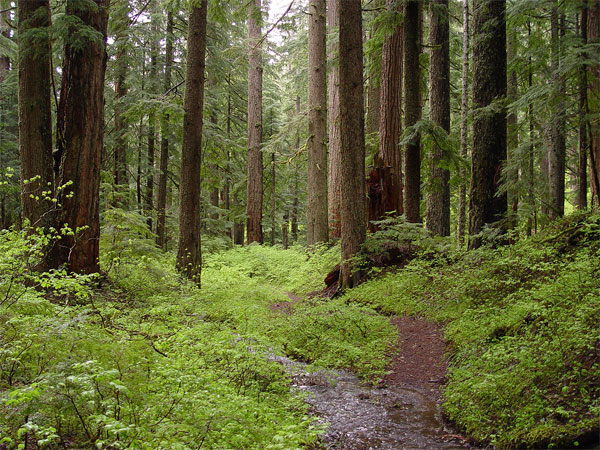 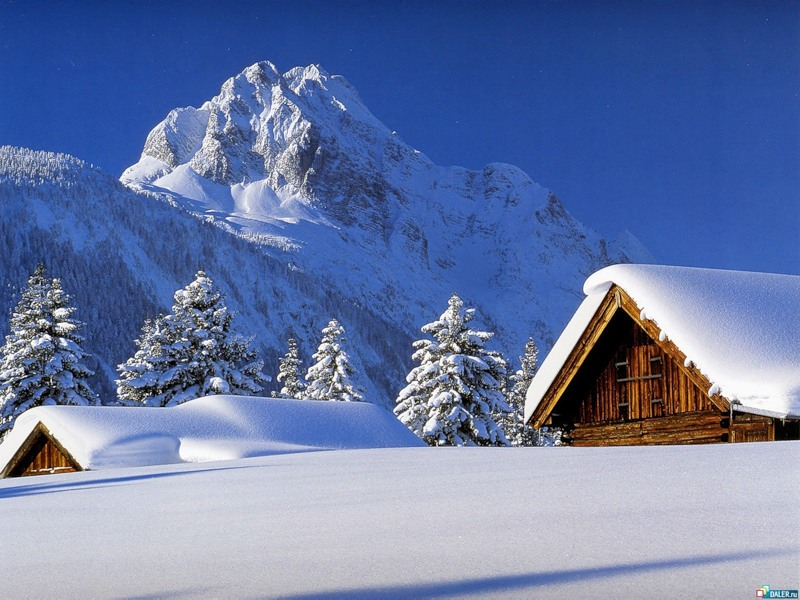 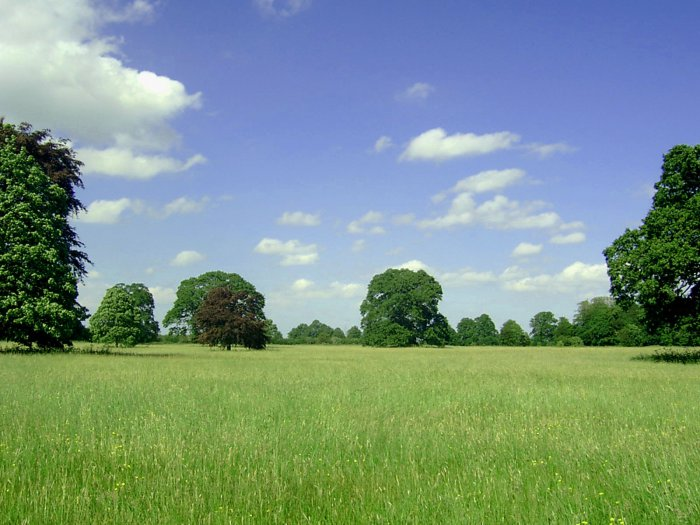 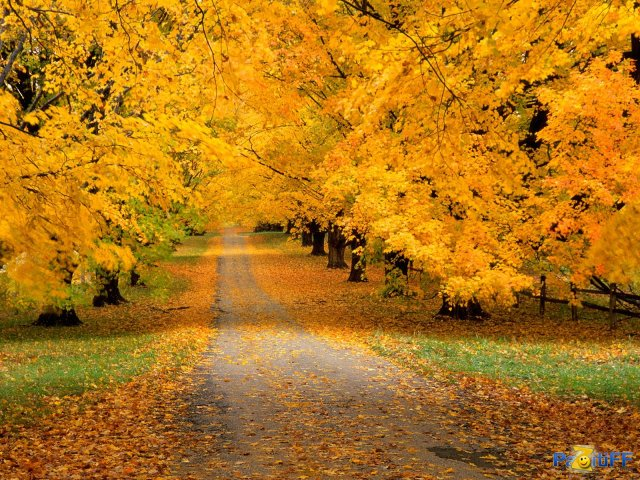 Станция «Узнавай-ка
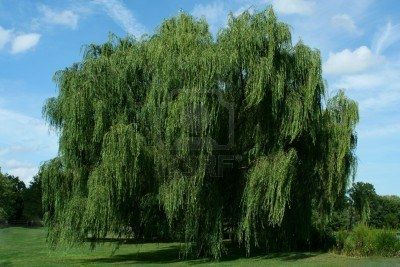 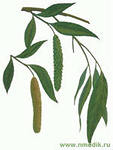 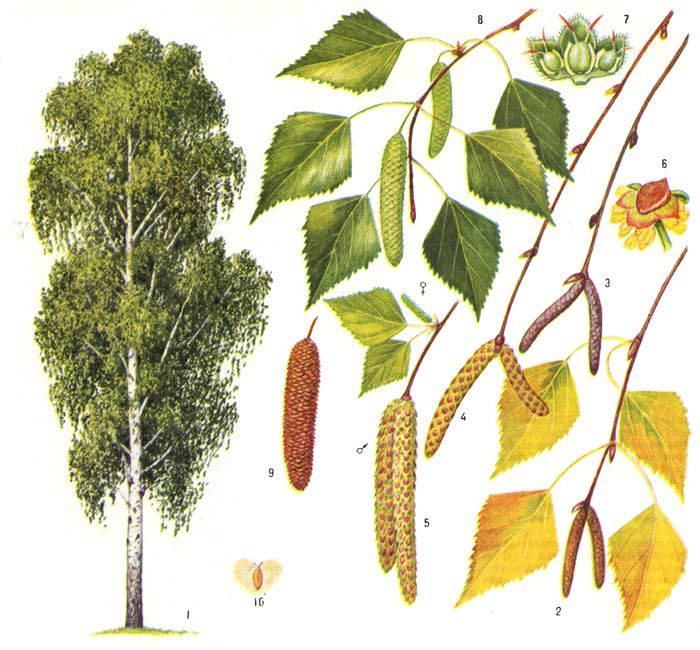 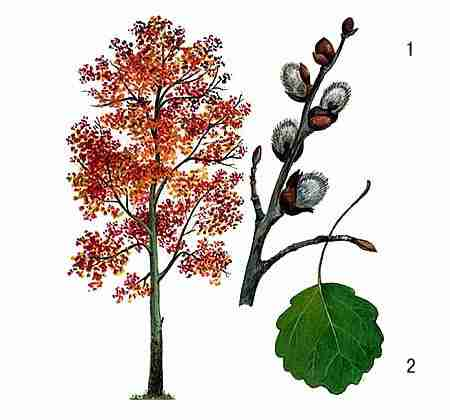 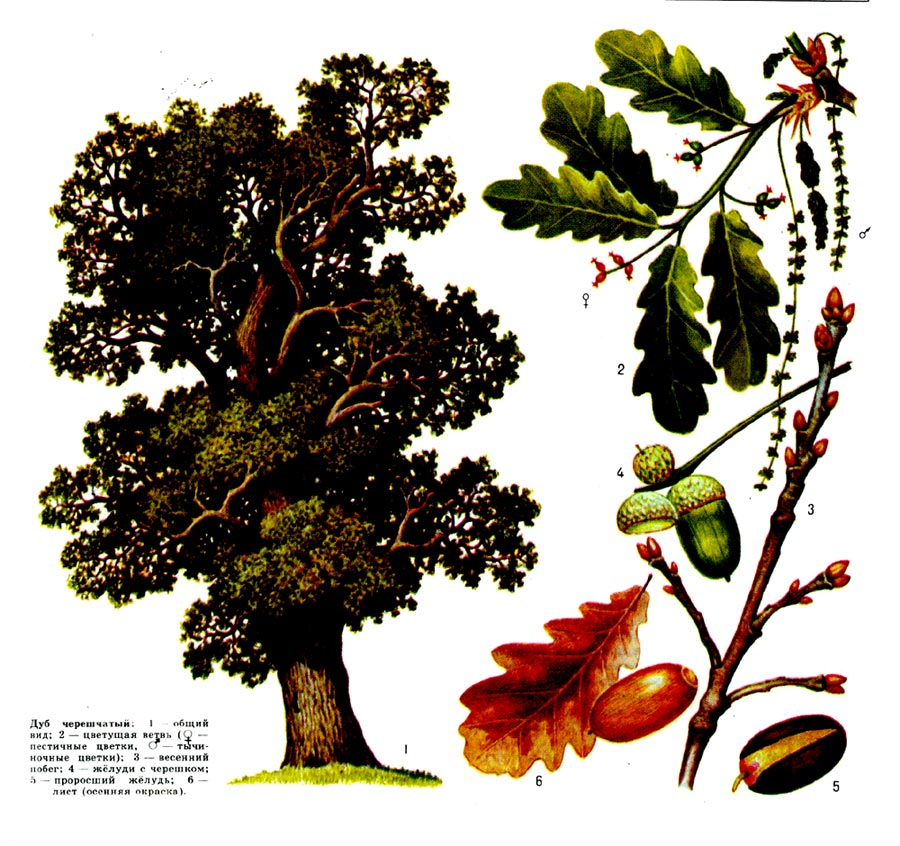 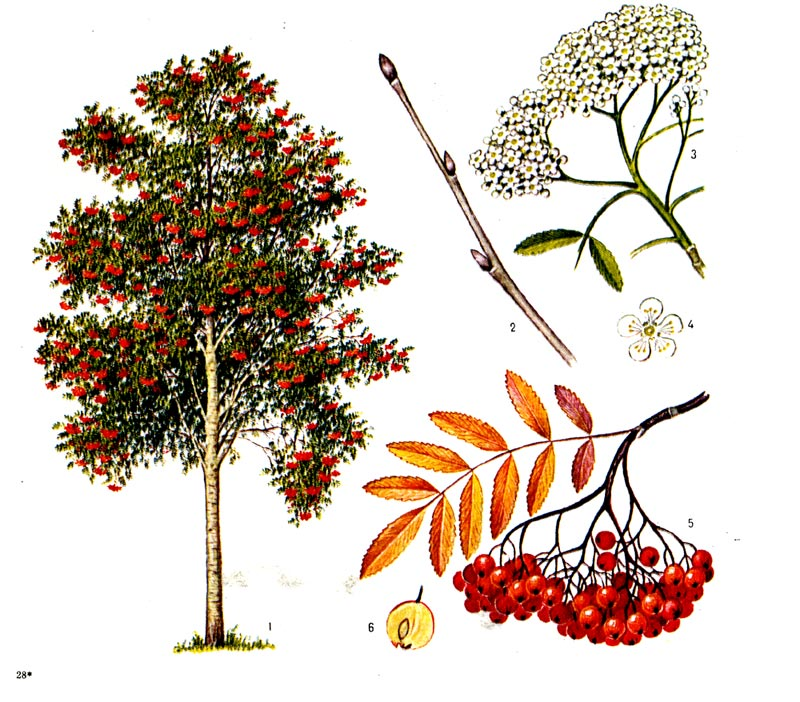 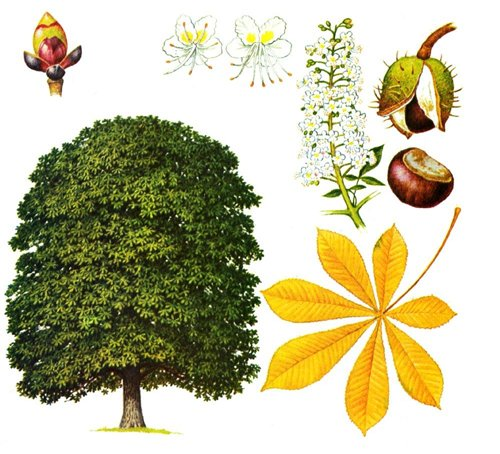 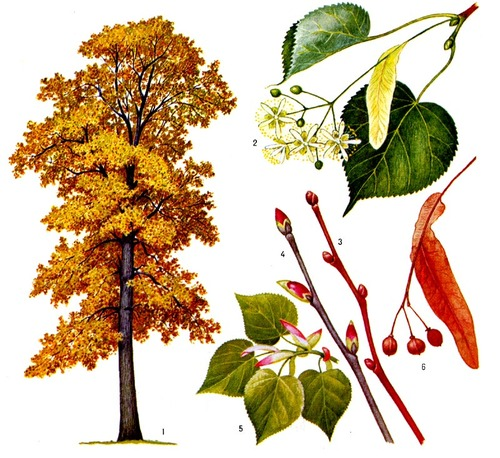 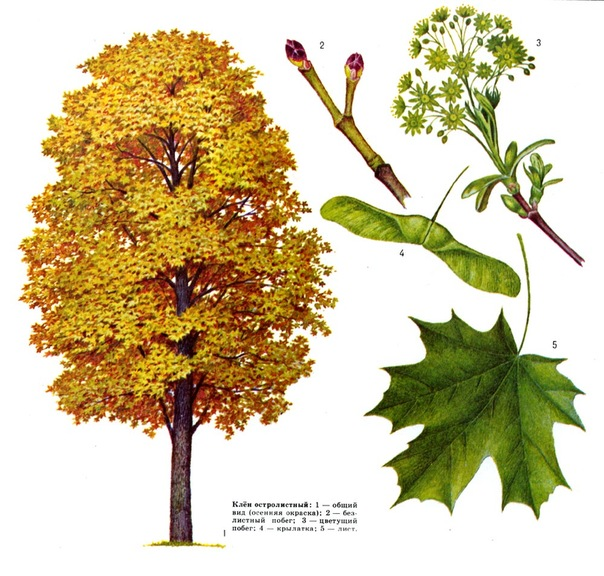 Станция «Сказочная»
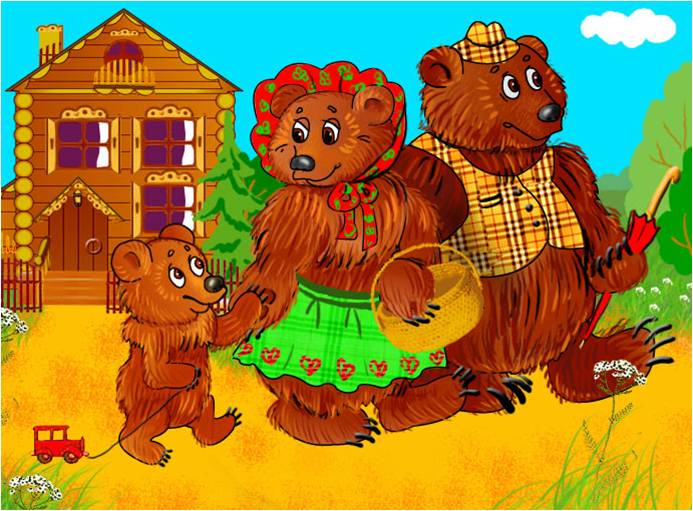 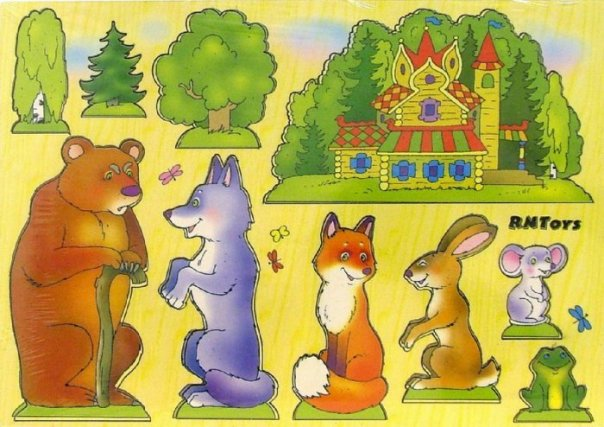 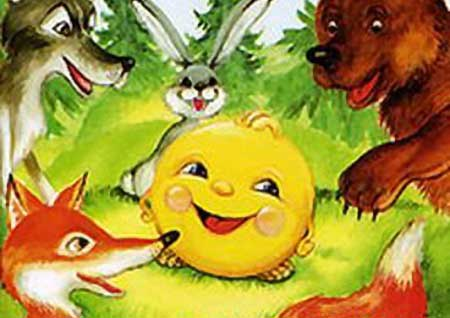 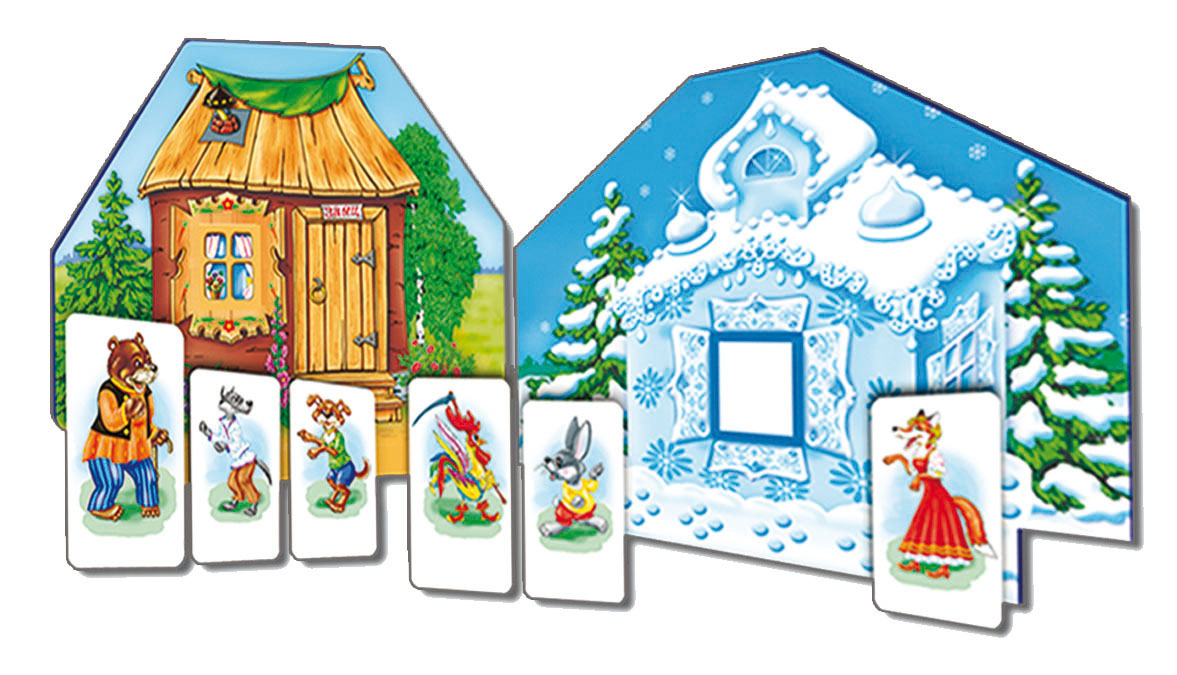 Станция «Делай как я»
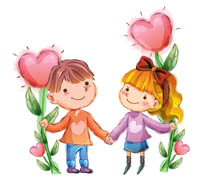 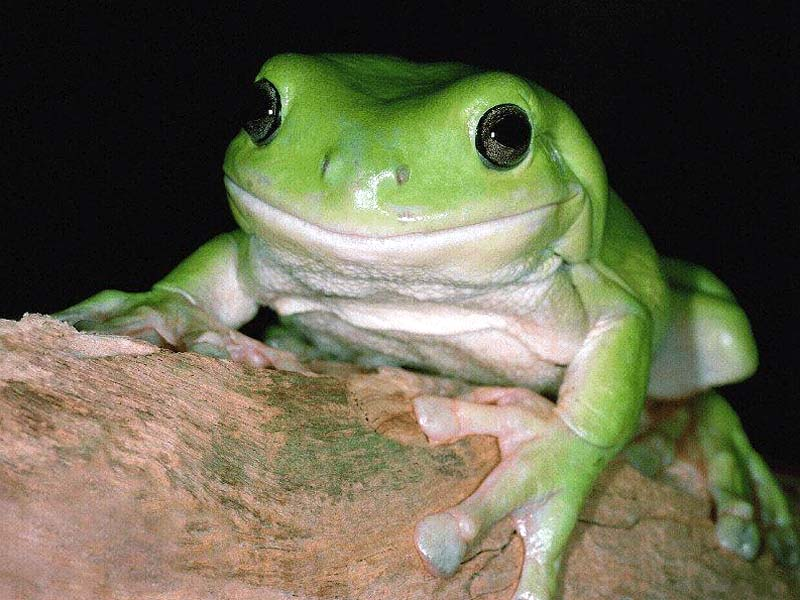 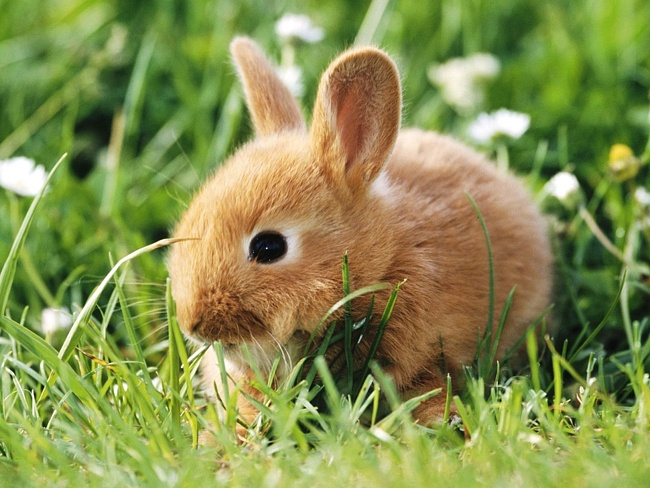 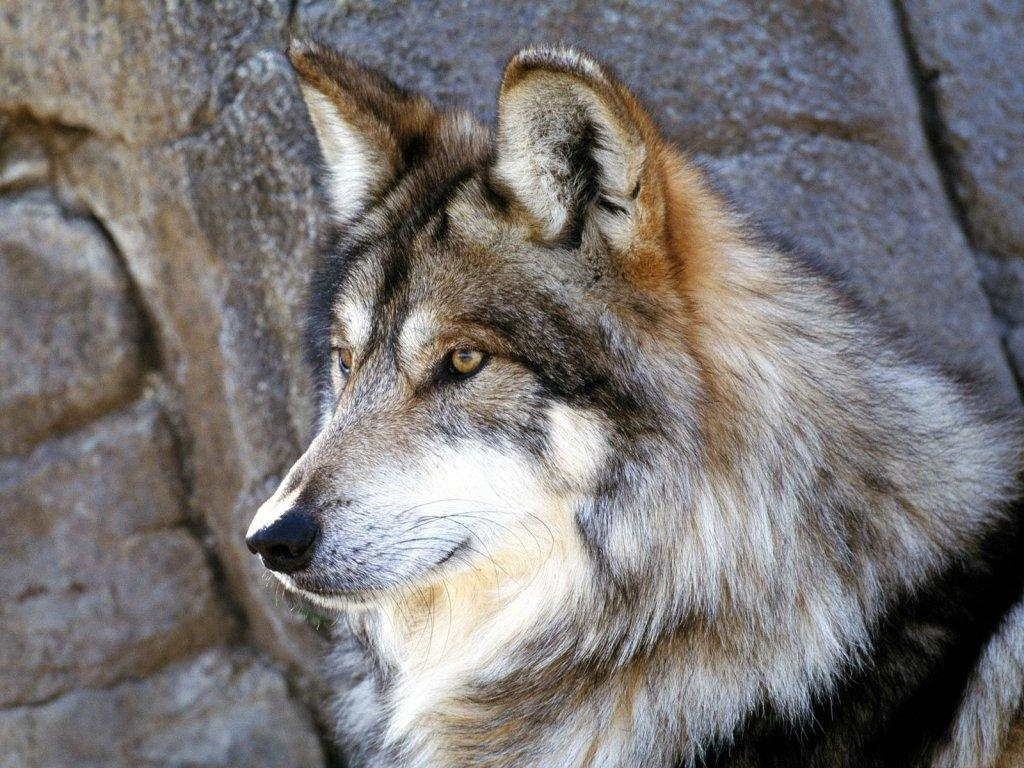 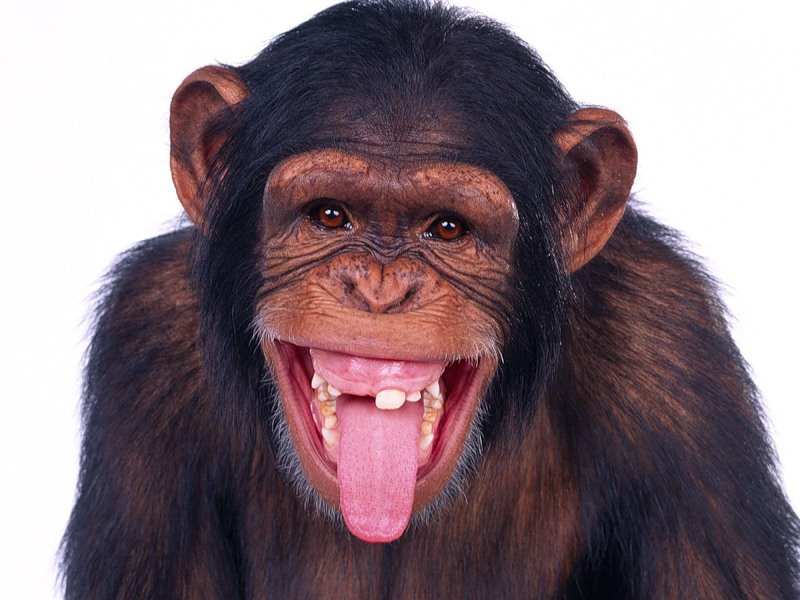 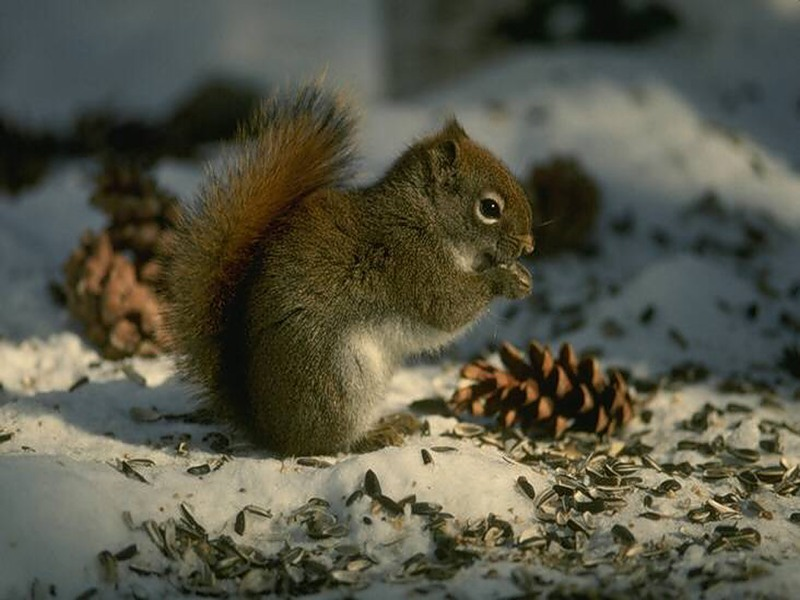 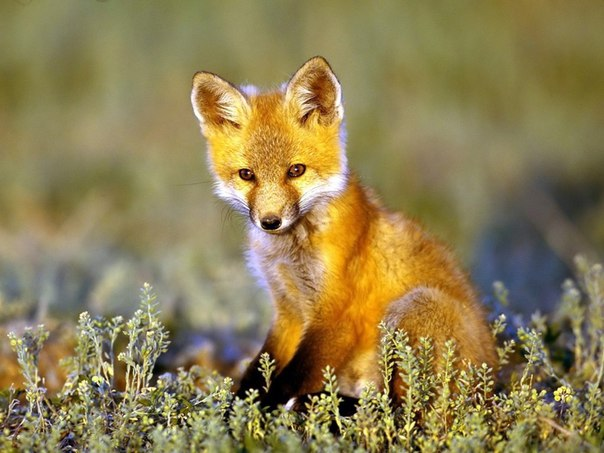 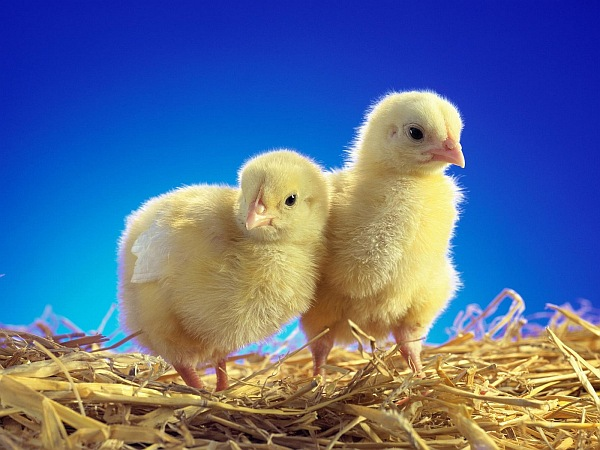 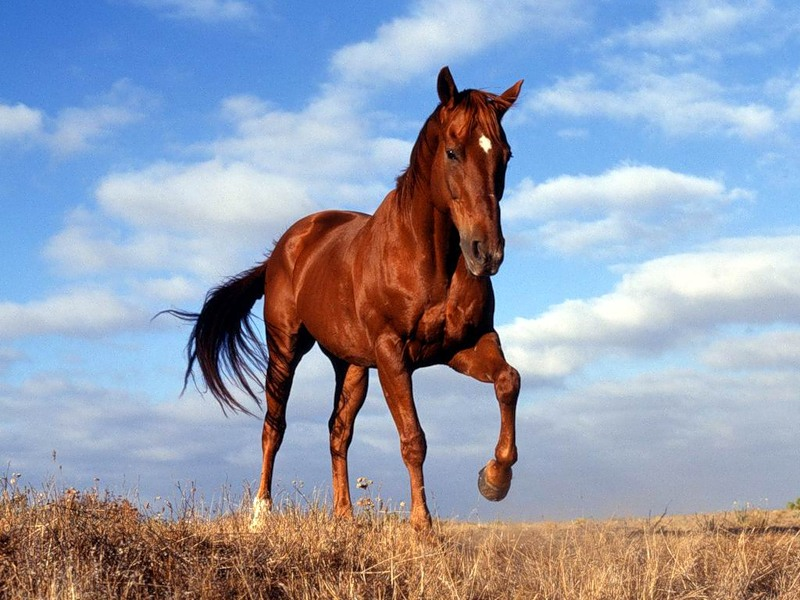 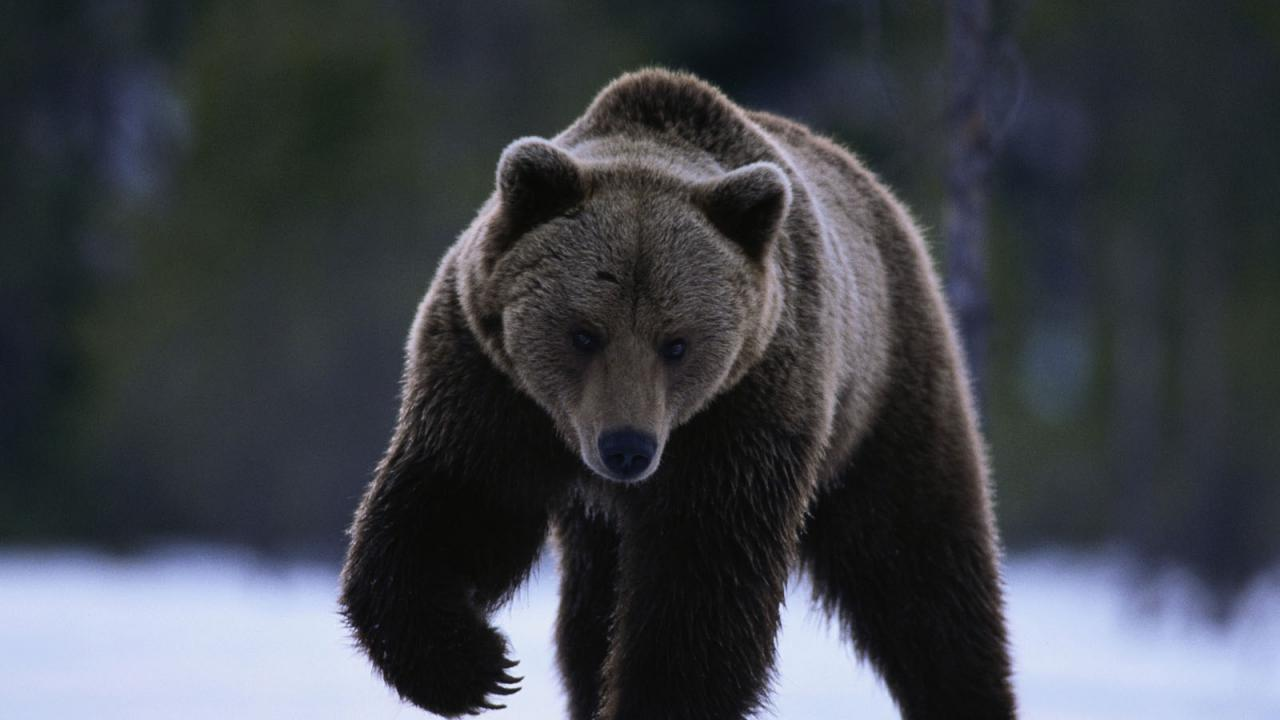 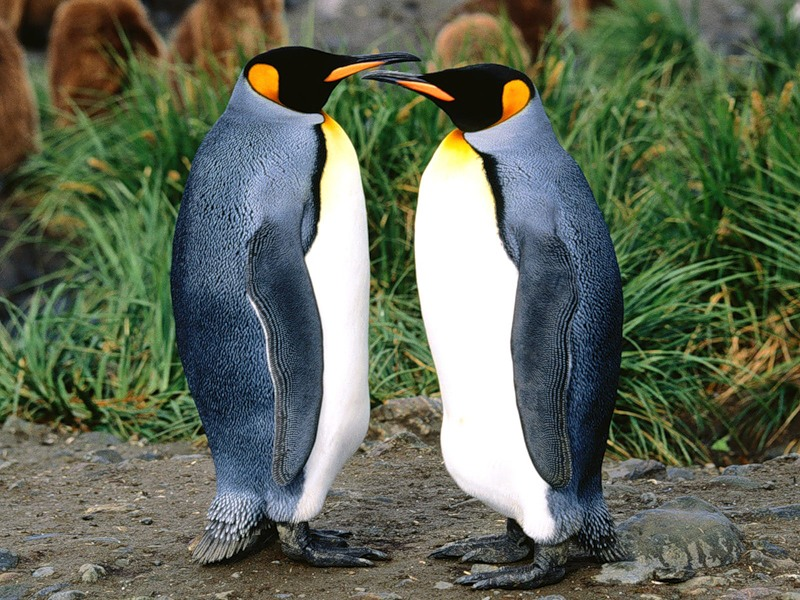 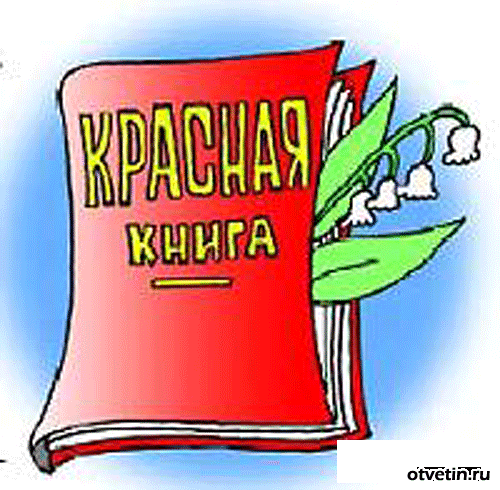 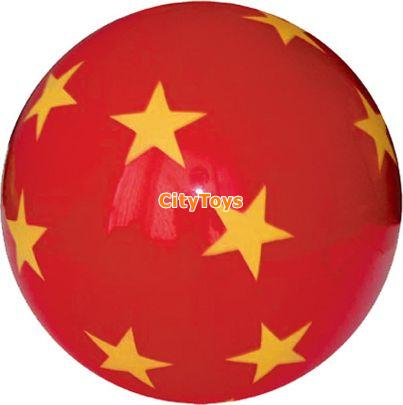 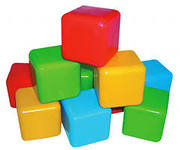 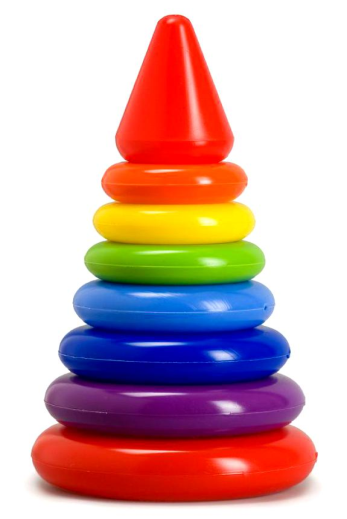 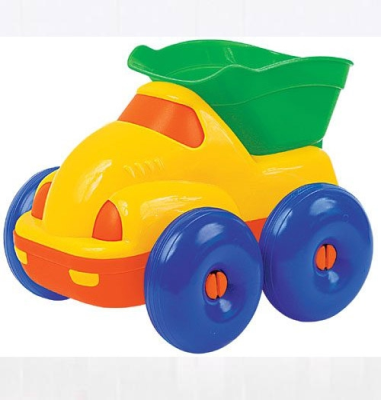 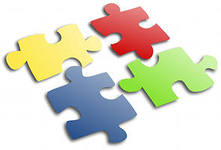 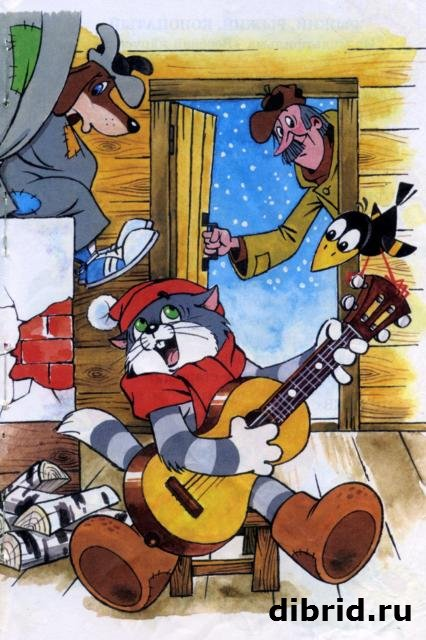 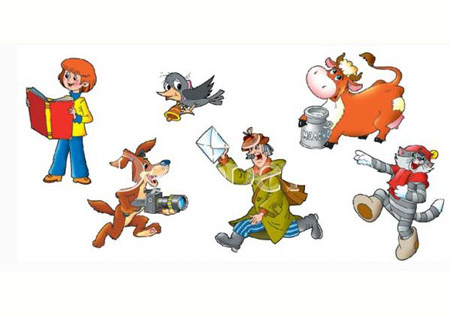 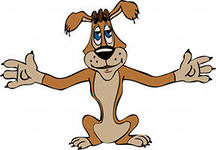 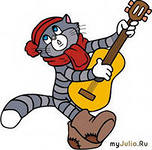 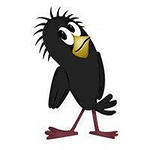 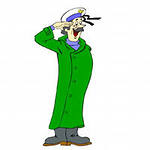 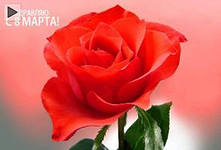 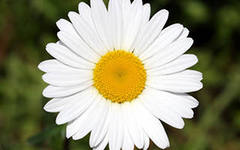 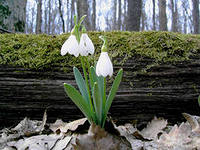 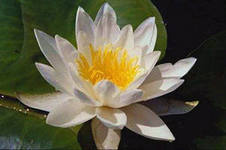 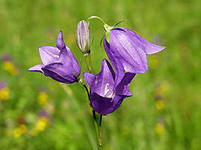 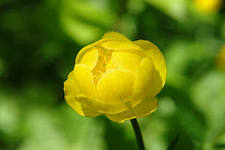 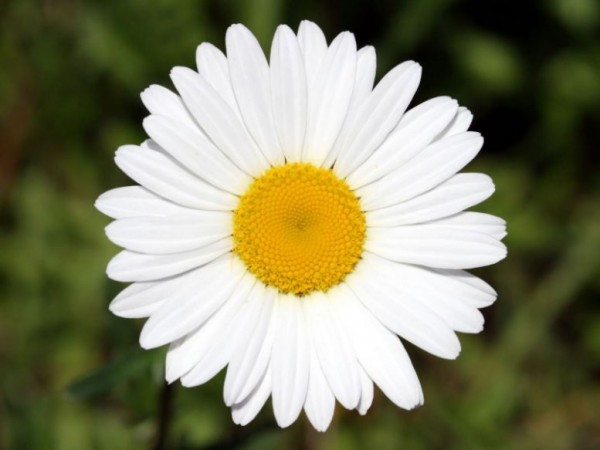 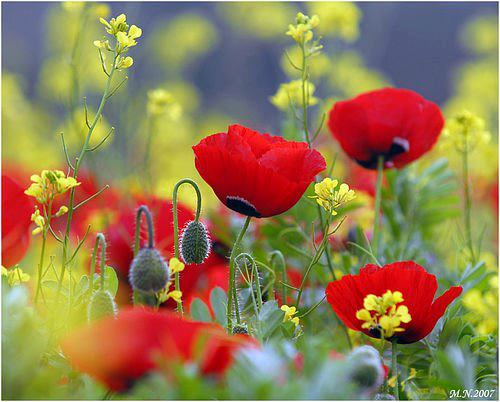 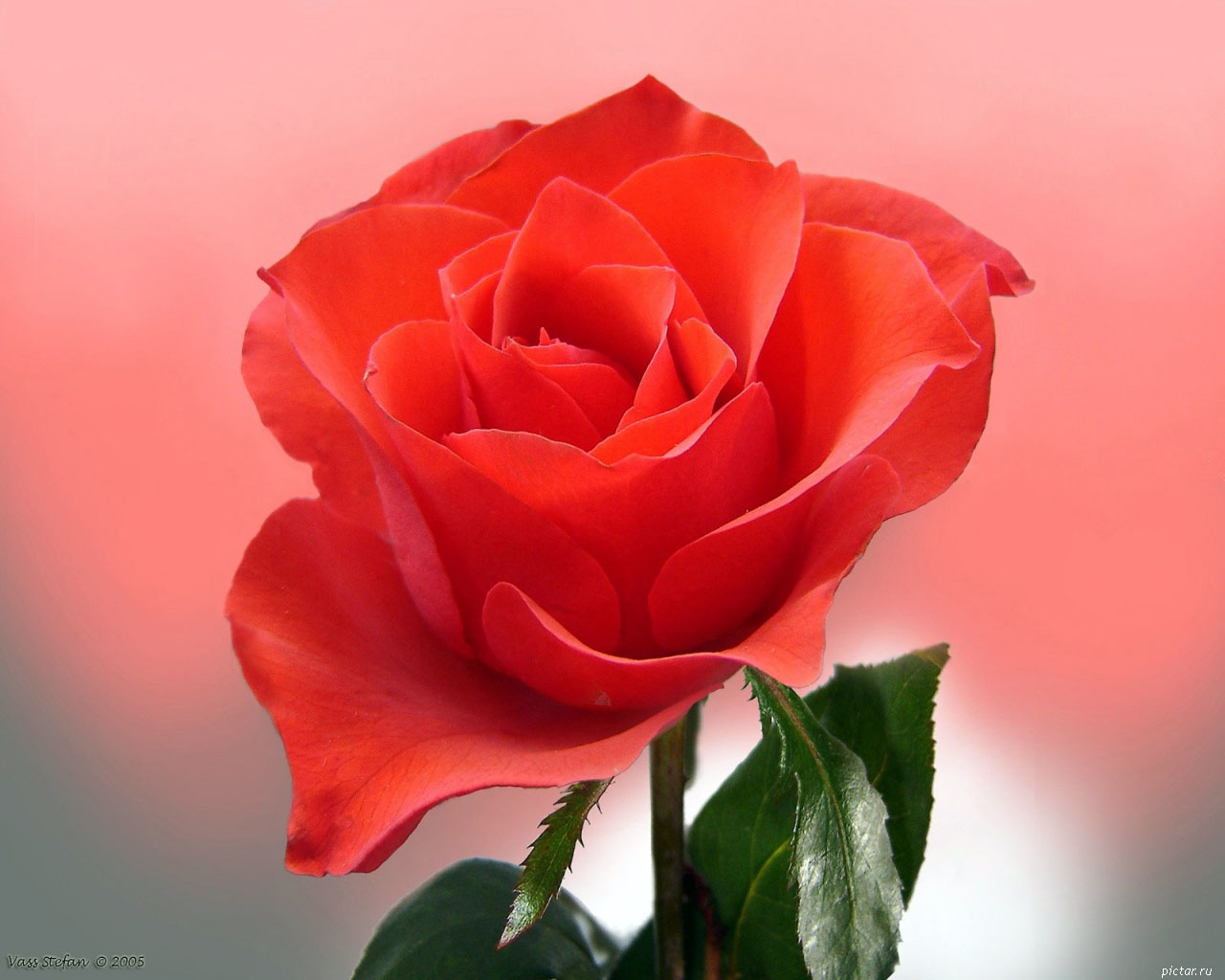 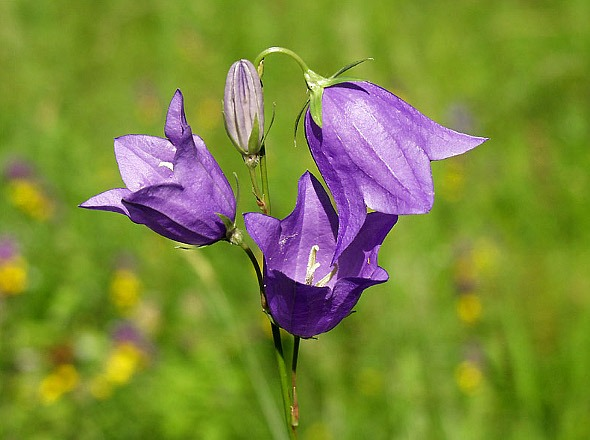 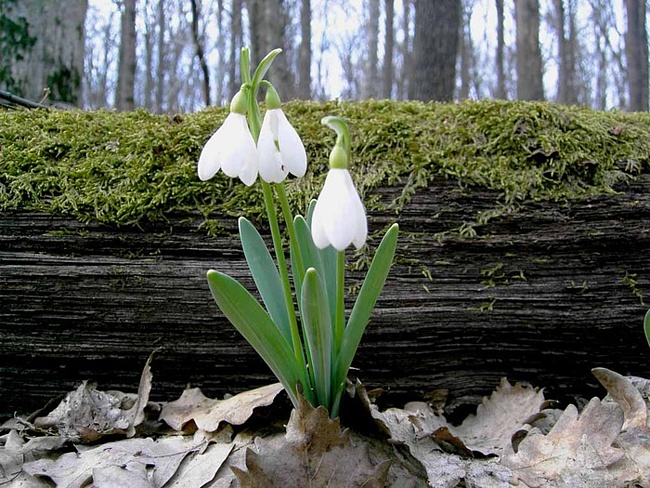 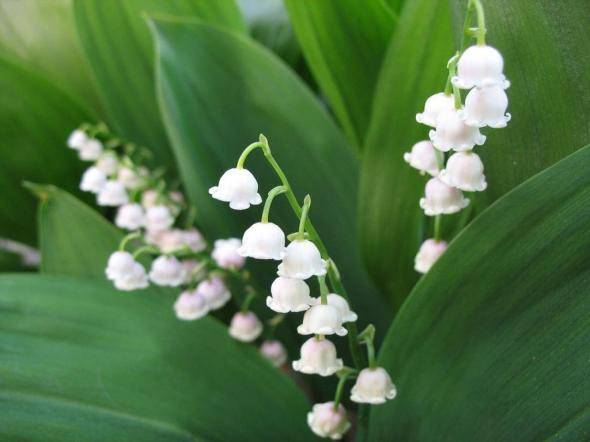 Что могу сделать я для Земли?
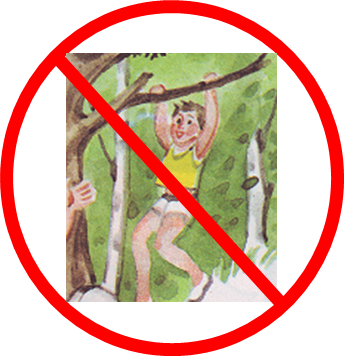 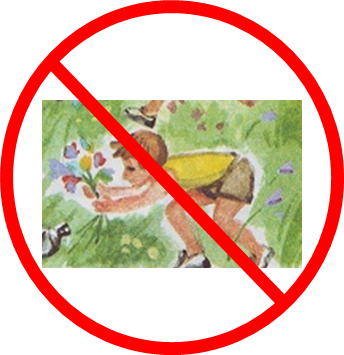 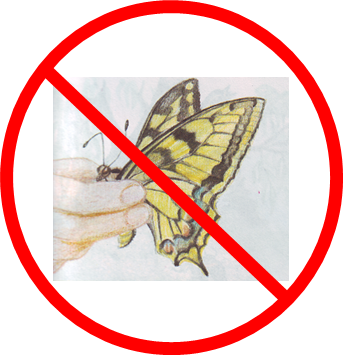 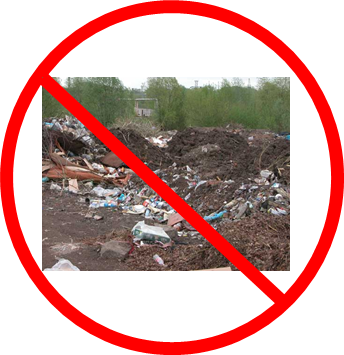 Дерево, трава, цветок и птица
Не всегда умеет защититься.
Если будут уничтожены они,
На планете мы останемся одни.
Мы забыли, нашим детям - 
В этом мире жить...
И ПРИРОДУ на планете
Надо сохранить!
Берегите Землю! Берегите Жаворонка в голубом зените, Бабочку на стебле повилики, На тропинке солнечные блики, 
Берегите Землю, берегите!!!
Берегите землю, берегите! Ведь у нас, у всех, один лишь путь. Берегите землю, не будите, Дайте ей в заботе отдохнуть!
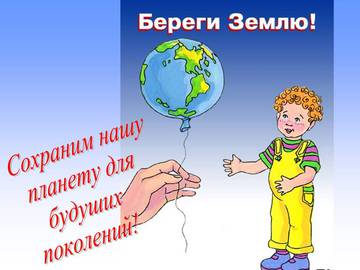